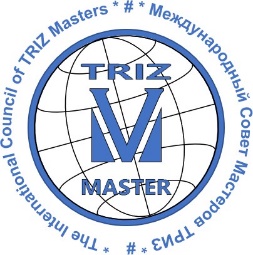 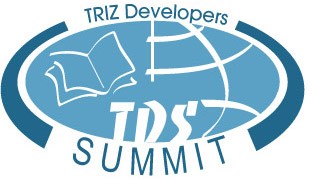 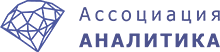 Теория решения изобретательских задач: прагматические перспективы»Рубин М.С.,Мастер ТРИЗ
http://triz-summit.ru
Москва, Март 2020 г.
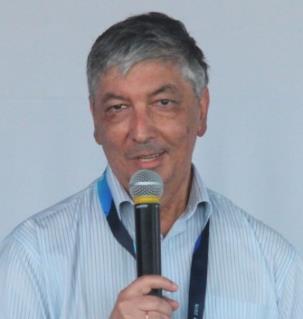 Рубин Михаил Семенович
mik-rubin@yandex.ru
Мастер ТРИЗ 
Президент Ассоциации «Международный Совет Мастеров ТРИЗ»
Соруководитель международной общественной организации «Саммит разработчиков ТРИЗ
Руководитель группы проектов в Департаменте стратегических задач Дирекции по ТРИЗ ОК «РУСАЛ»
Соавтор основоположника ТРИЗ Г.С. Альтшуллера
Автор 11 патентов на изобретения и более 100 публикаций
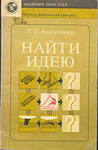 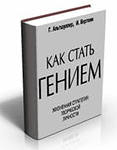 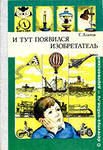 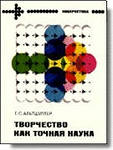 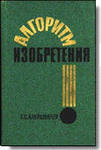 История ТРИЗ
Инструменты классической ТРИЗ, разработанные Альтшуллером и его последователями (1956 – 1989)
Законы развития технических систем
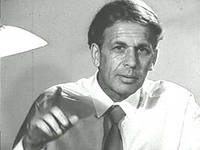 Стандарты на решение изобретательских задач
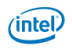 9-ти экранная модель
Вепольный анализ
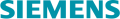 Альтшуллер Г.С.
Инструменты ТРИЗ
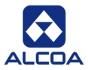 База научных эффектов
Задачи – аналоги
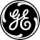 Развитие творческого воображения
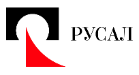 АРИЗ
Изобретательские приемы
1989
1956
1972
1973
1974
1975
1977
1981
1982
1983
1985
1987
ТРИЗ
Модель ТРИЗ
Оценка
Переформулировка или смена задачи
Вторичные задачи
Система
Новая система
Задача
Решение
Анализ
Синтез
Модель новой системы
Модель системы
Модель задачи
Модель решения
Любая наука начинается с создания модели того или иного явления или процесса 
В ТРИЗ были созданы различные инструменты для создания моделей исходной задачи и преобразованию ее в модель искомого решения
Инструменты ТРИЗ
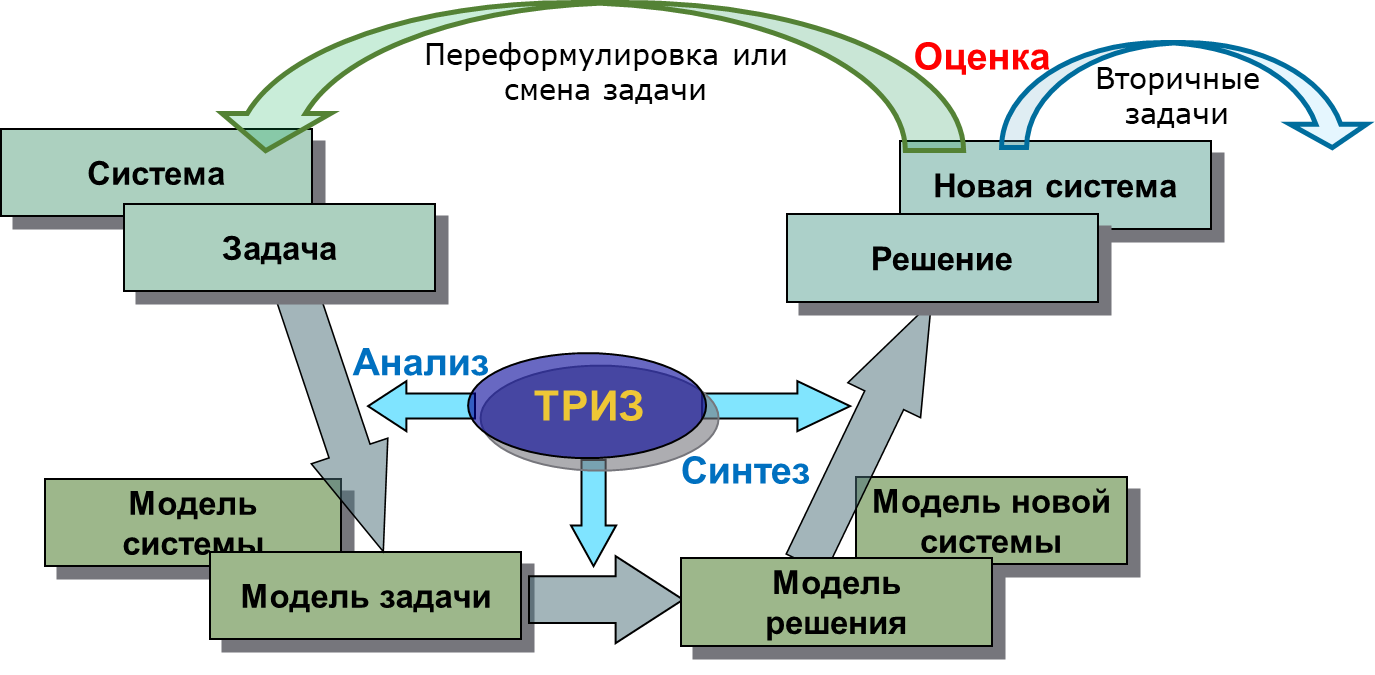 Анализ и синтез:
Таблица применения приемов
Системный оператор
Система стандартов решения изобретательских задач
Законы и тенденции развития технических систем
АРИЗ
Синтез
Идеальный конечный результат (ИКР)
Принципы и приемы разрешения противоречий
ФОП, альтернативные системы
Анализ ресурсов
Указатели эффектов (физических, химических и др.)
Бенчмаркинг
Линии развития систем
Анализ
Противоречия требований и свойства (технические и физические)
Причинно-следственный анализ
Функциональный анализ
Вепольный (элепольный) анализ
Потоковый анализ
MPV-анализ
Бенчмаркинг
Пять форм применения ТРИЗ.
Можно выделить 5 форм применения ТРИЗ:
ТРИЗ для личности, для изобретателя (это исходная форма, который разработал Альтшуллер Г.С.)
ТРИЗ как внешний консалтинг, как открытые инновации
ТРИЗ в инновационных стартап компаниях (например, проект Хилби)
Крупные производственные корпорации и с большим количеством научных институтов и системой R&D к которым добавляется отдел по ТРИЗ (Самсунг, Procter & Gamble, Intel и др.)
Применение ТРИЗ на предприятиях без мощной системы научных институтов и R&D.
Заводы предназначены для тиражирования уже найденных решений, а не для их поиска. Поэтому предыдущий опыт 4-х различных форм применения ТРИЗ не может быть эффективно использован без адаптации для новых условий. Формы проектной деятельности и обучения нельзя применить эффективно для новых условий, необходимо их изменять под новые требования и ресурсы.
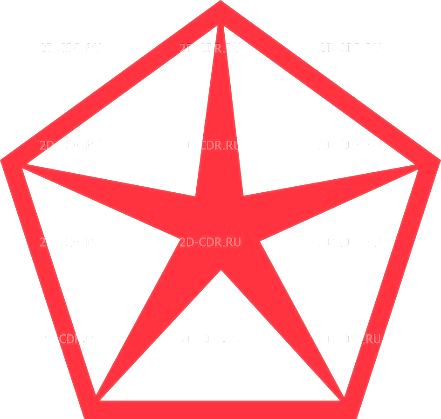 Опыт проведения ТРИЗ-анализа предприятий с 1991 г.
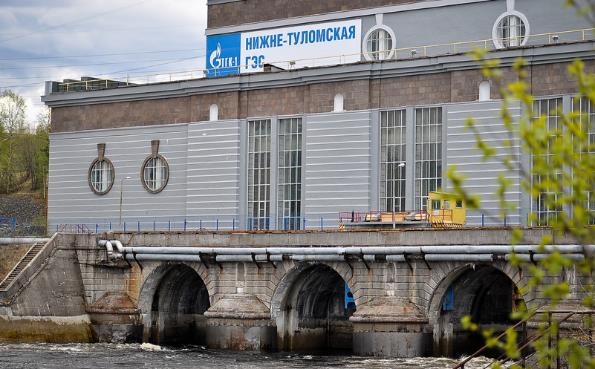 Апатитская ТЭЦ, 1992 год
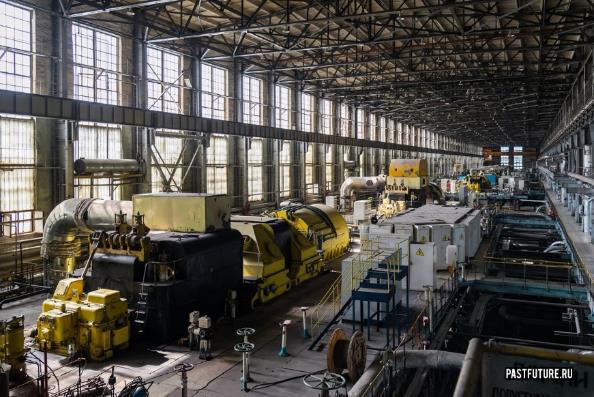 Каскад Туломских ГЭС, 1993 год
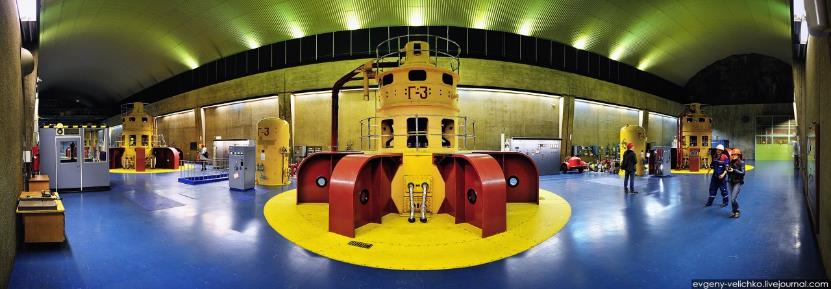 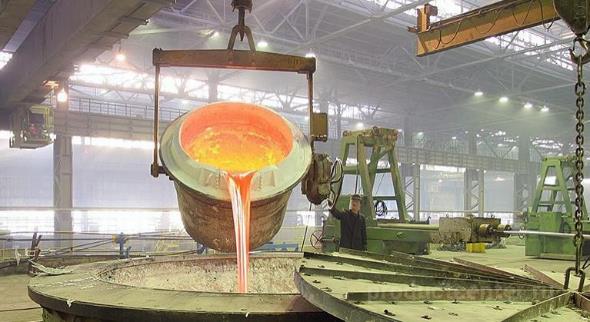 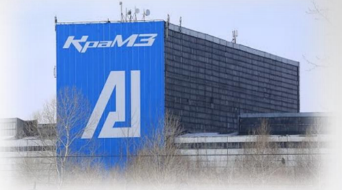 Красноярский металлургический завод, 2018 год
ТРИЗ-Анализа Апатитской ТЭЦ. Задача контроля качества угля.
В 1992 году при проведении ТРИЗ-Анализа Апатитской ТЭЦ была поставлена задача по совершенствованию технологии анализа качества поступающего угля основе ГОСТ.
ГОСТ предусматривал очень сложную процедуру, которая на ТЭЦ  занимала 3 дня. За это время состав с углем уже успевают сжечь в топках, и уже невозможно предъявить претензии поставщику. Экспресс анализ качества угля не принимался поставщиком.
Была поставлена задача усовершенствовать технологию так, чтобы качество угля можно было определять за 2 дня. На решение отводилось всего 1 день.
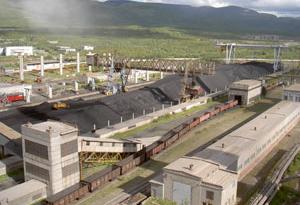 Противоречие требований (техническое противоречие):
ЕСЛИ реализовать анализ по ГОСТ за 3 дня, ТО претензия принимается поставщиком, НО за 3 дня сжигается весь уголь и претензия теряет смысл.
Противоречие требований надсистемы и противоречие свойства элемента.
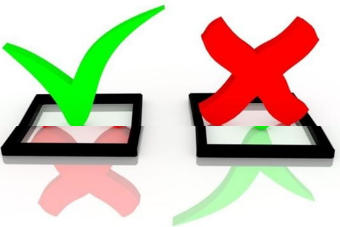 Требование 1: Технология определения качества угля должна быть законной (на основе ГОСТ)
Требование 2: К моменту определения качества уголь не должен быть сожжён
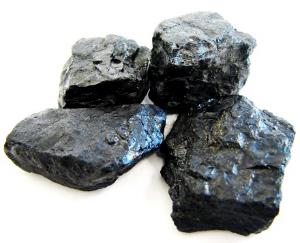 Элемент: «Технология определения качества угля» 
Свойство: время реализации
Должно быть «Х»          Должно быть «НЕ Х»
                  Продолжительное                   Короткое
Требование 2:
Требование 1:
Свойство элемента
Должно быть «Х»          Должно быть «НЕ Х»
ТРИЗ –интердисципленарный подход.Смена аспекта рассмотрения задачи.
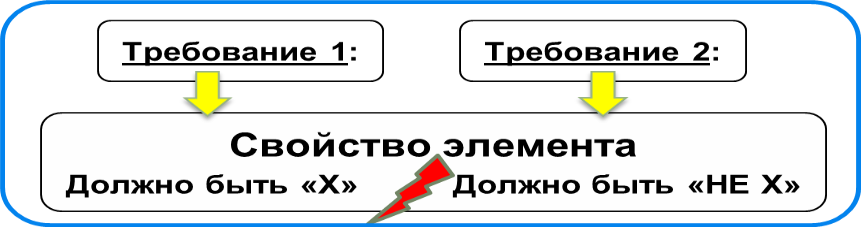 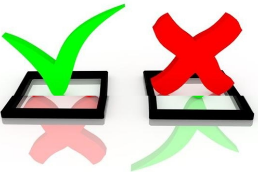 Требование 1: Технология определения качества угля должна быть законной
Требование 2: К моменту определения качества уголь не должен быть сожжён
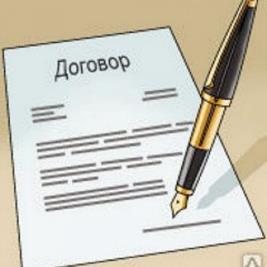 Элемент: «ДОГОВОР поставки угля» 
Свойство: законность
Должно быть «Х»          Должно быть «НЕ Х»
           на основе ГОСТ                   не на основе ГОСТ
Жизненный цикл ТРИЗ-проектов. Конвейер ТРИЗ-анализа на предприятиях.Сертификация по системе ИКАР и ДЕДАЛ
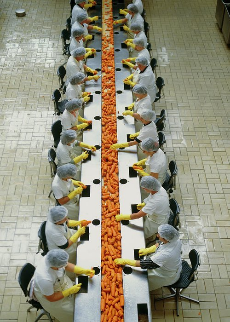 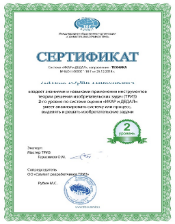 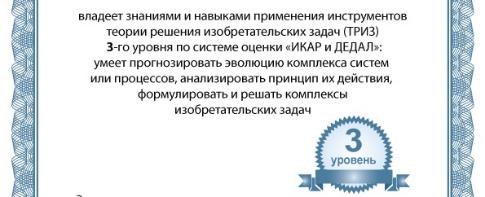 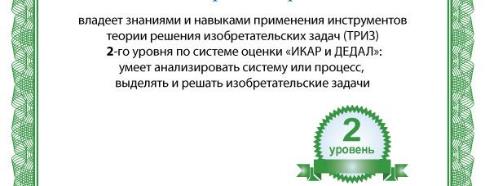 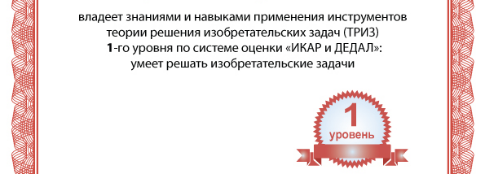 Профессиональная ТРИЗ-инфраструктура на предприятиях.
Внедренные решения
(Факт. Э/Э)
Верификация
(Уточненный Э/Э)
Проекты внедрения
Пред-проектный этап: отбор задач
(Ожидаем. Э/Э)
Перечень НЭ
Концеп-туальный проект
(Кол-во проектов)
Управление ТРИЗ на производстве
Управление ТРИЗ на производстве
Подготовка кадров. Наставничество.
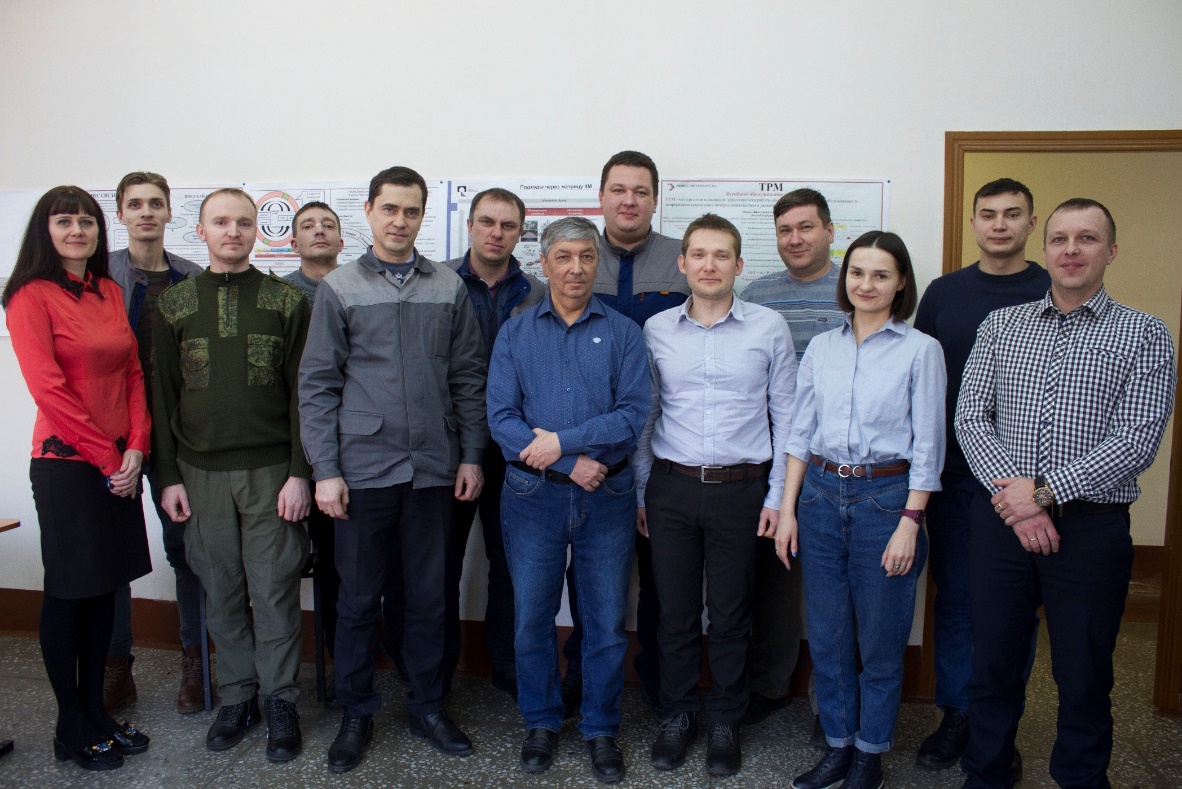 14 слушателей
2 стажера (1-й уровень)
2 наставника (3-й уровень)
1 руководитель (Мастер ТРИЗ)
4 ТРИЗ-проекта
Типовые ТРИЗ-проекты
Виды ТРИЗ-проектов
- Решение изобретательских задач
- Анализ систем для выделения изобретательских задач
- Прогноз развития систем

Типовые проекты ТРИЗ-лаборатории на заводе:
-  выявление и устранение нарушений в технологии работы оборудования
- повышение безопасности и удобства работы в цехах и на участках
устранение дефекта 
снижение себестоимости
- проектирование систем и технологий
- комплексное исследование ключевой проблемы предприятия (портфель заказов, сроки выполнения заказов)
-  верификационные проекты.

Другие типовые темы ТРИЗ-проектов
- проекты по созданию и развитию инноваций и патентоспособных решений
- создание и развитие инновационной стратегии предприятия, определение направлений совершенствования продукта по главным параметрам качества (MPV)
- повышение потребительской ценности продукции
- совершенствование технологических процессов
- проекты прогнозирования развития систем
- проекты по обходу действия патентов
- исследовательские ТРИЗ-проекты
Программный комплекс Compinno-TRIZ: http://ariz-2010.appspot.com
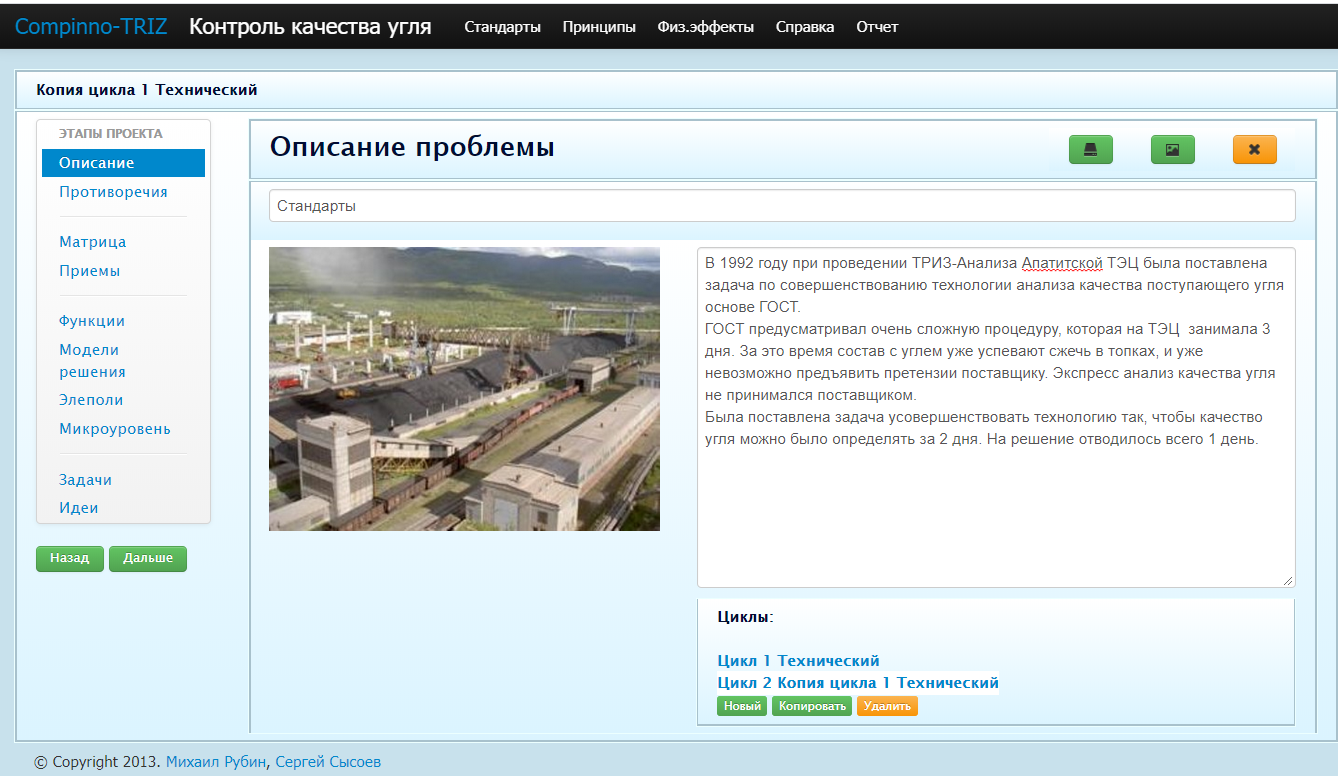 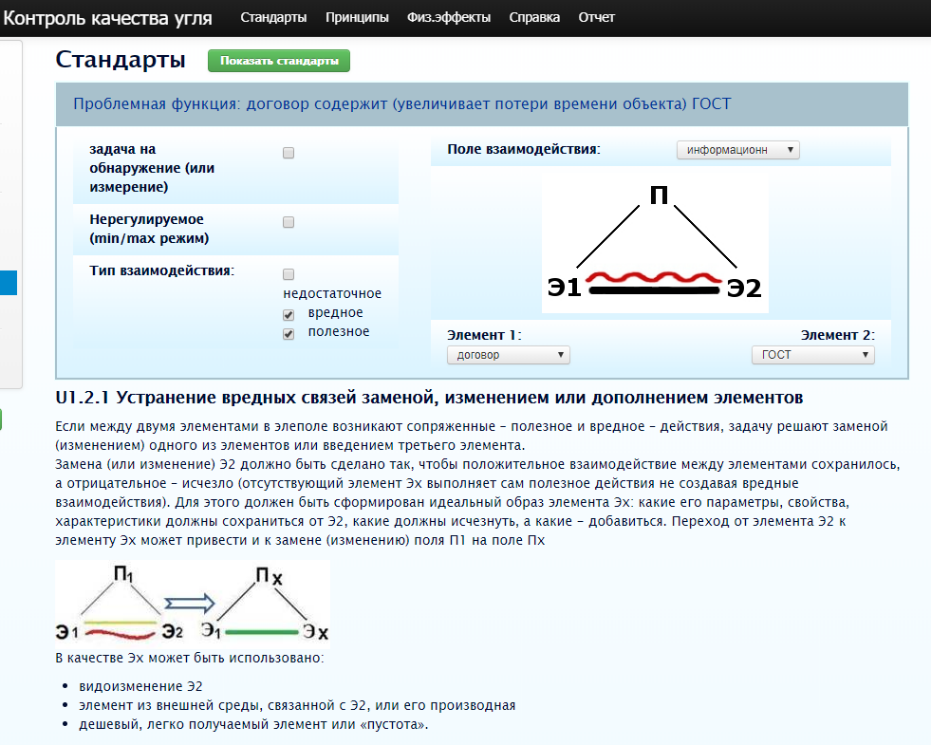 Алгоритмы решения изобретательских задач можно реализовать в комплексе OSA
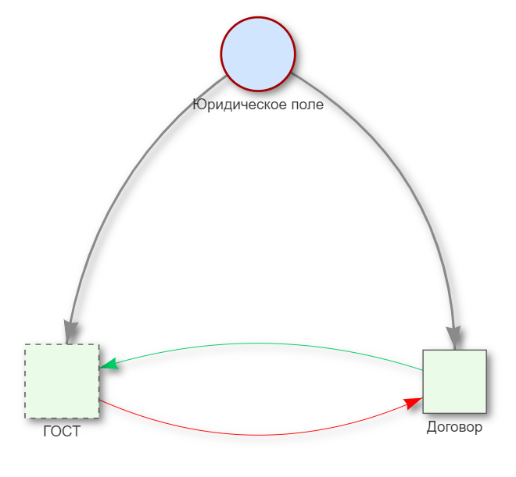 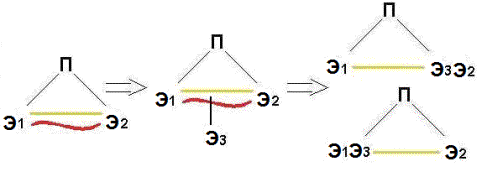 Повышает легитимность
Приводит к потере времени из-за
Элемент Э3 либо нейтрализует, либо оттягивает на себя плохое взаимодействие.
Элемент Э3 в элеполь можно вводить различными способами:
в виде добавки к Э1 или Э2;
использовать в качестве Э3 видоизменения Э1 и/или Э2;
использовать дешевое, даровой Э3;
https://onto.devtas.ru/new?view=be9f16ac-8d67-ce30-391e-1d1410c2b5b0
http://ariz-2010.appspot.com
Модель противоречия. Алгоритмы решения изобретательских задач можно реализовать в комплексе OSA.
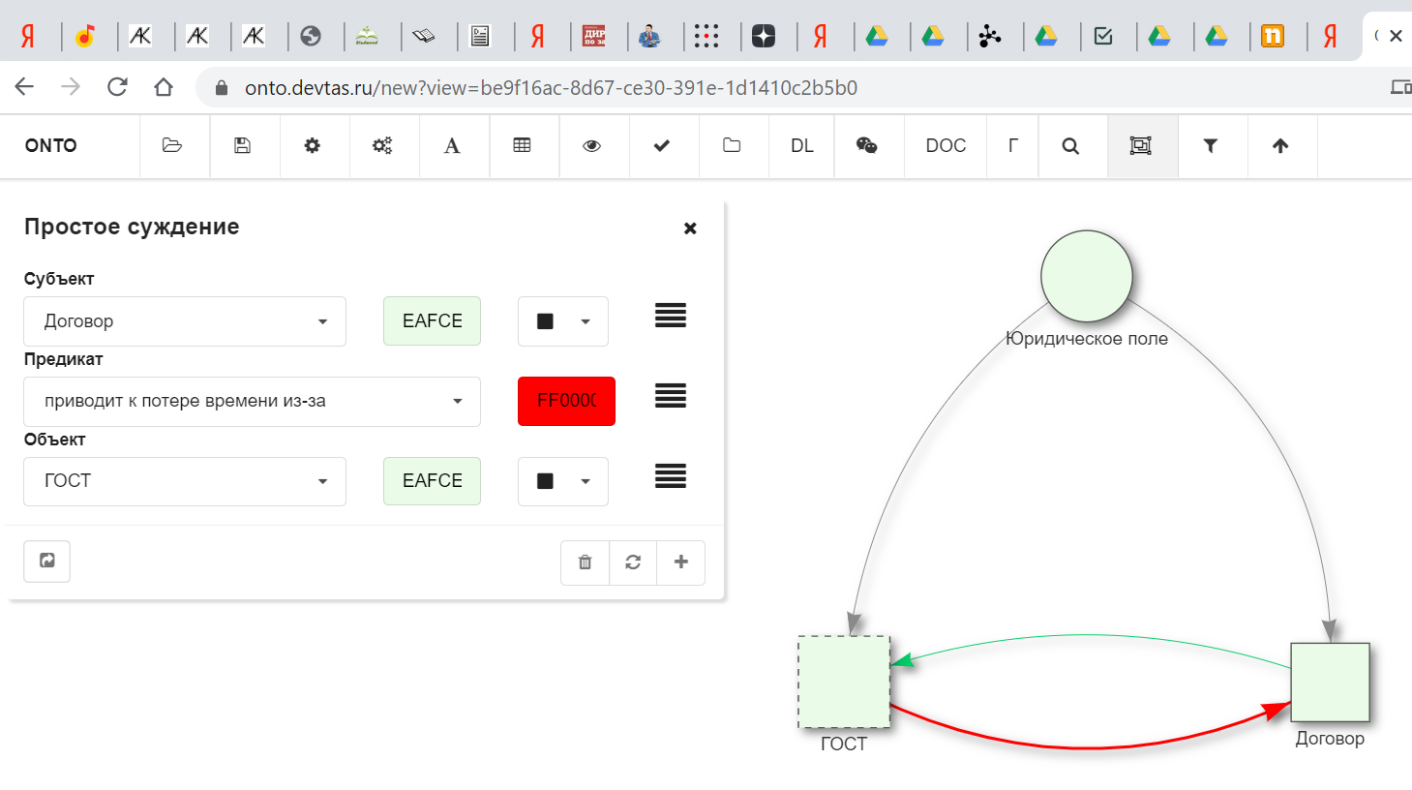 Повышает легитимность
Приводит к потере времени из-за
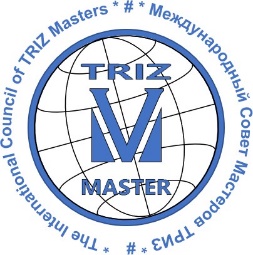 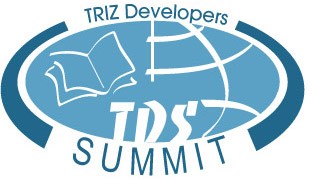 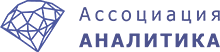 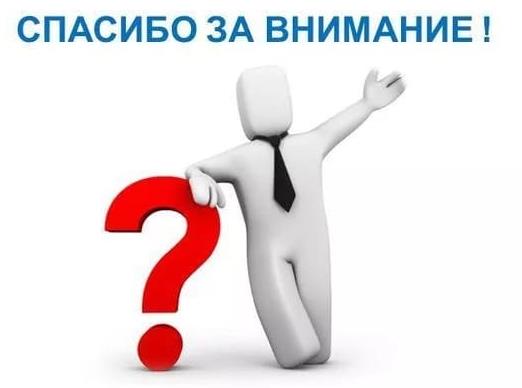 Рубин Михаил Семенович
mik-rubin@yandex.ru
https://triz-summit.ru/